Using EdTech Tools to Teach:EdPuzzlePresented by Teresa Mungai, Arizona Council on Economic EducationJune 23, 2021Teresam@azecon.org
EconEdLink Membership
You can now access CEE’s professional development webinars directly on EconEdLink.org! To receive these new professional development benefits, become an EconEdLink member. As a member, you will now be able to: 

Automatically receive a professional development certificate via e-mail within 24 hours after viewing any webinar for a minimum of 45 minutes
Register for upcoming webinars with a simple one-click process 
Easily download presentations, lesson plan materials and activities for each webinar 
Search and view all webinars at your convenience 
Save webinars to your EconEdLink dashboard for easy access to the event

You may access our new Professional Development page here
Professional Development Certificate
To earn your professional development certificate for this webinar, you must:

Watch a minimum of 45-minutes and you will automatically receive a professional development certificate via e-mail within 24 hours.

Accessing resources: 

You can now easily download presentations, lesson plan materials, and activities for each webinar from EconEdLink.org/professional-development/
Agenda
Tech Tool Overview
Hands- On Activity
Questions
Objectives
Participants will be given an overview of EdPuzzle
Participants will take part in interactive activities using EdPuzzle
What is it?
How can I access it?
How can I use it?
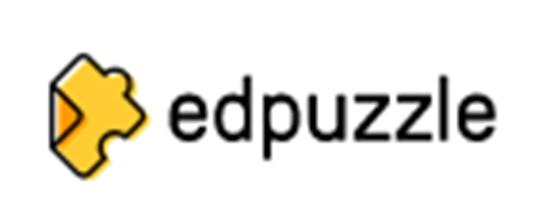 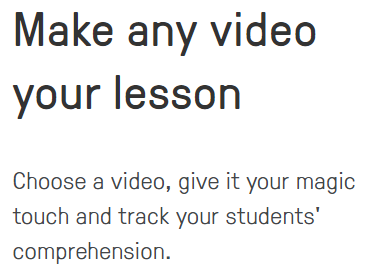 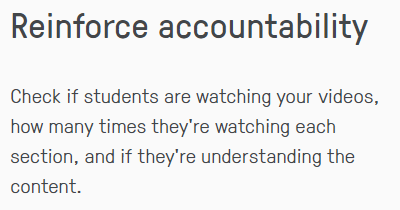 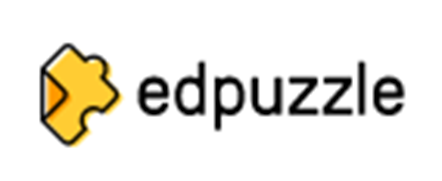 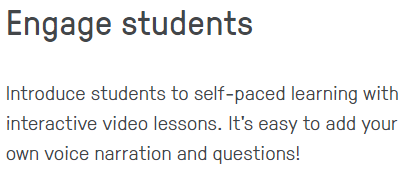 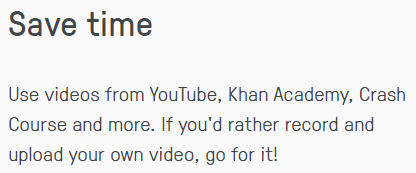 Let’s Check It Out!!
www.edpuzzle.com
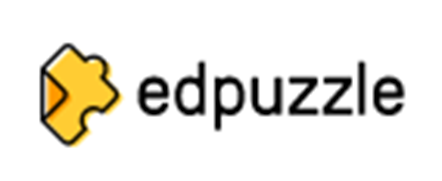 Let’s Do A Lesson!
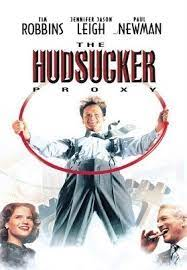 Supply
Demand
and
Questions?
Teresa Mungai
Director of Programs 
Arizona Council on Economic Education
teresam@azecon.org
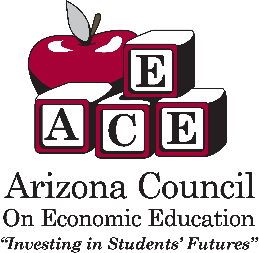 References
www.edpuzzle.com
CEE Affiliates
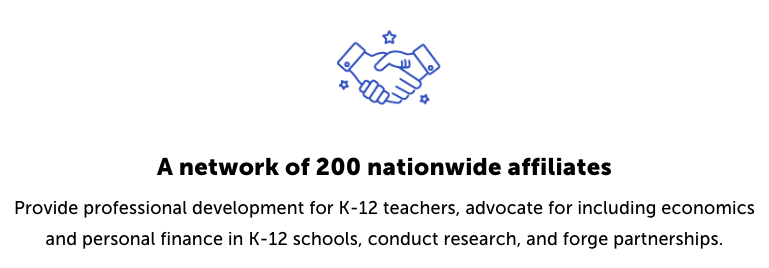 https://www.councilforeconed.org/resources/local-affiliates/
Thank You to Our Sponsors!
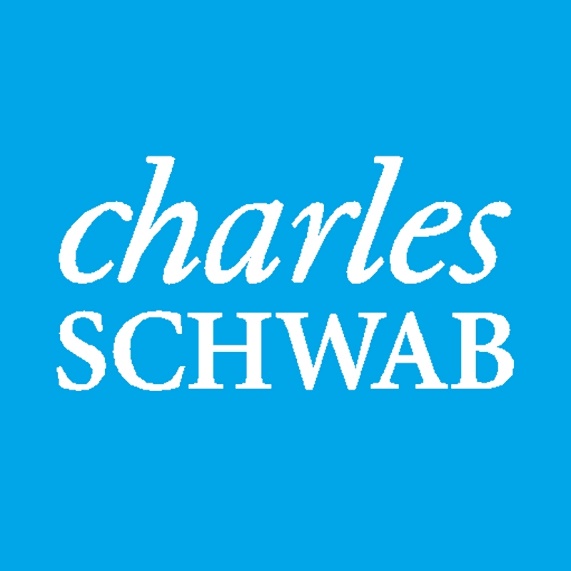 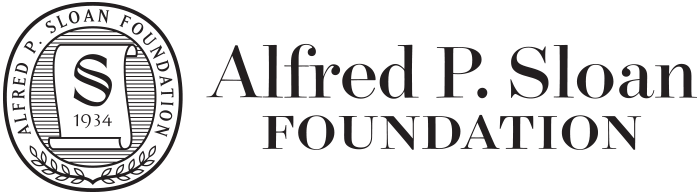 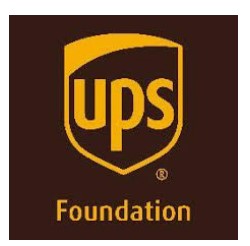 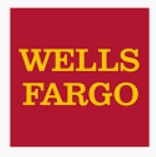 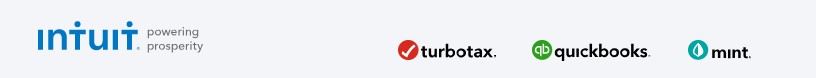 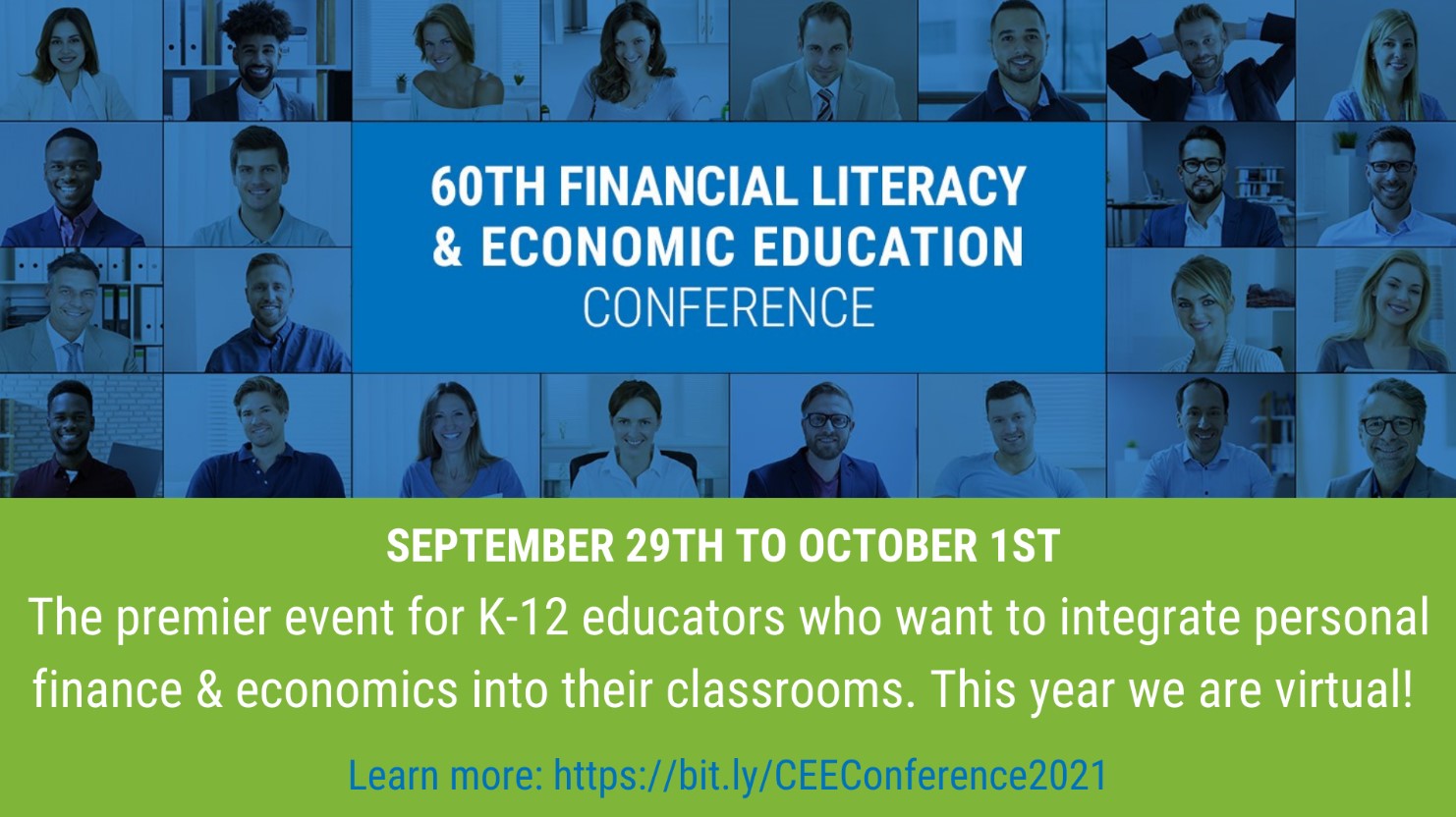 http://bit.ly/CEEConference2021